All Faculty Should Have a Biographical Profile to Help Students Find You Online
presented atFaculty Flex Day
Facilitated by 
Eric Turner and Evelyn Ojeda
August 25, 2017
[Speaker Notes: Eric welcomes]
Agenda
What is a Profile?
Profiles are optional
Profiles are responsive
What is the Campus Directory?
Common Questions
Academic Departments
Services & Administrative Offices
Buildings
People
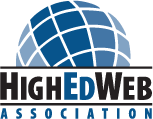 Ready for a Story?...
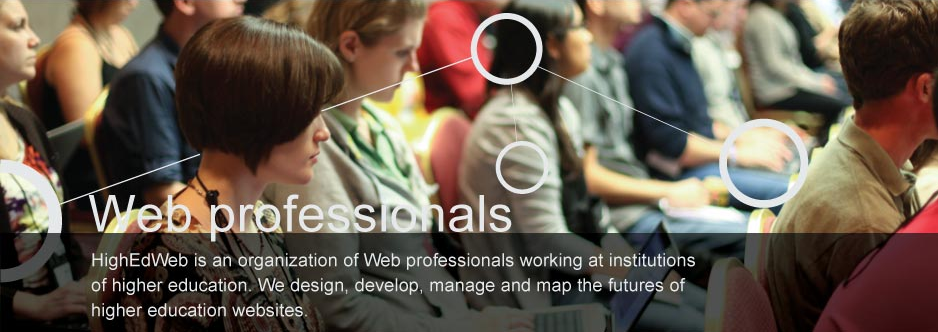 Mt. SAC has great faculty. 
Shouldn’t we promote them?
What is a Profile?
A “mini website” that offers biographical and areas of interest information to your readers
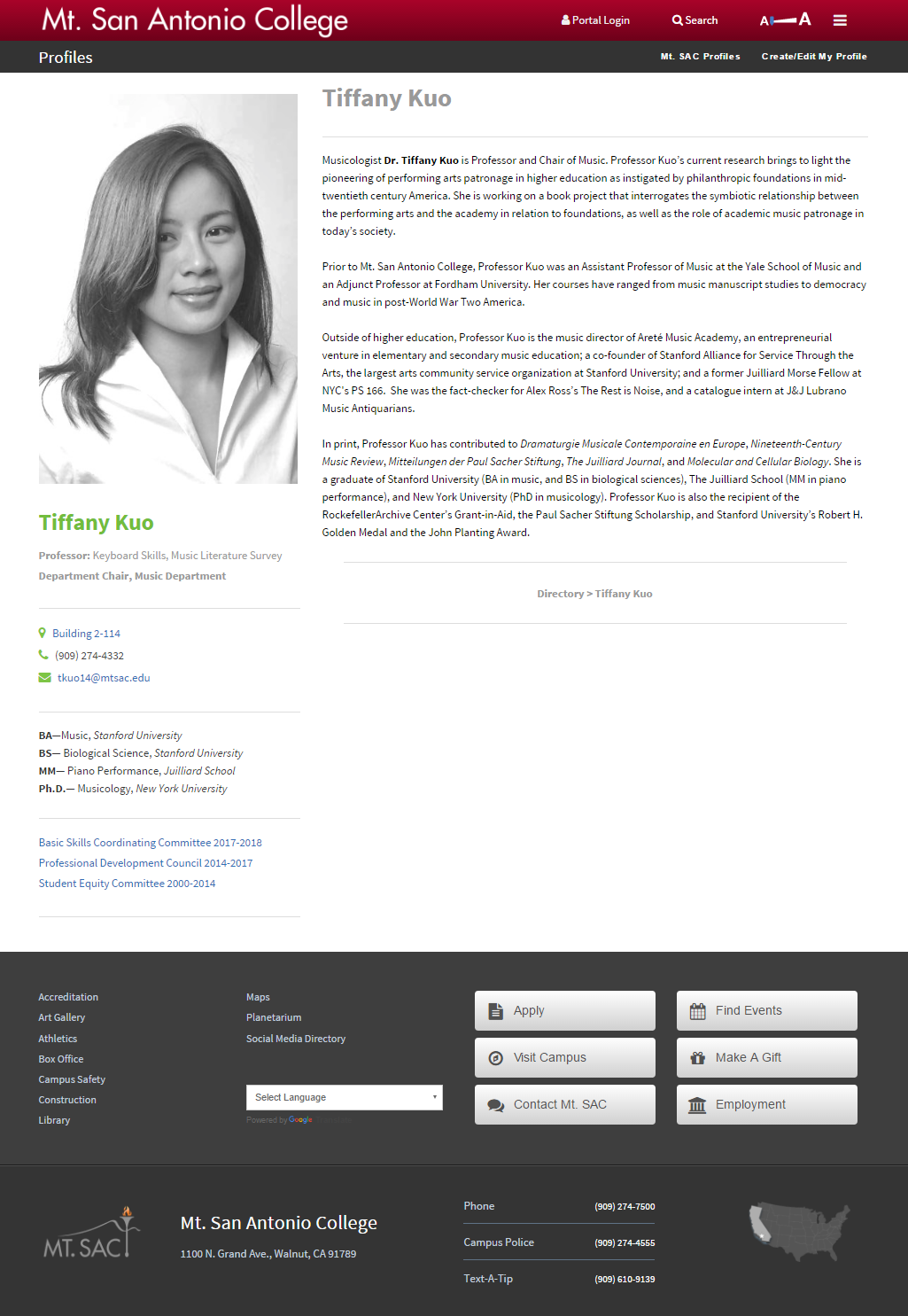 Profiles are Optional
Some people do not want their pictures on the Web
You must “Opt In” for your profile to be listed in the Campus Directory
Master List: www.mtsac.edu/profiles
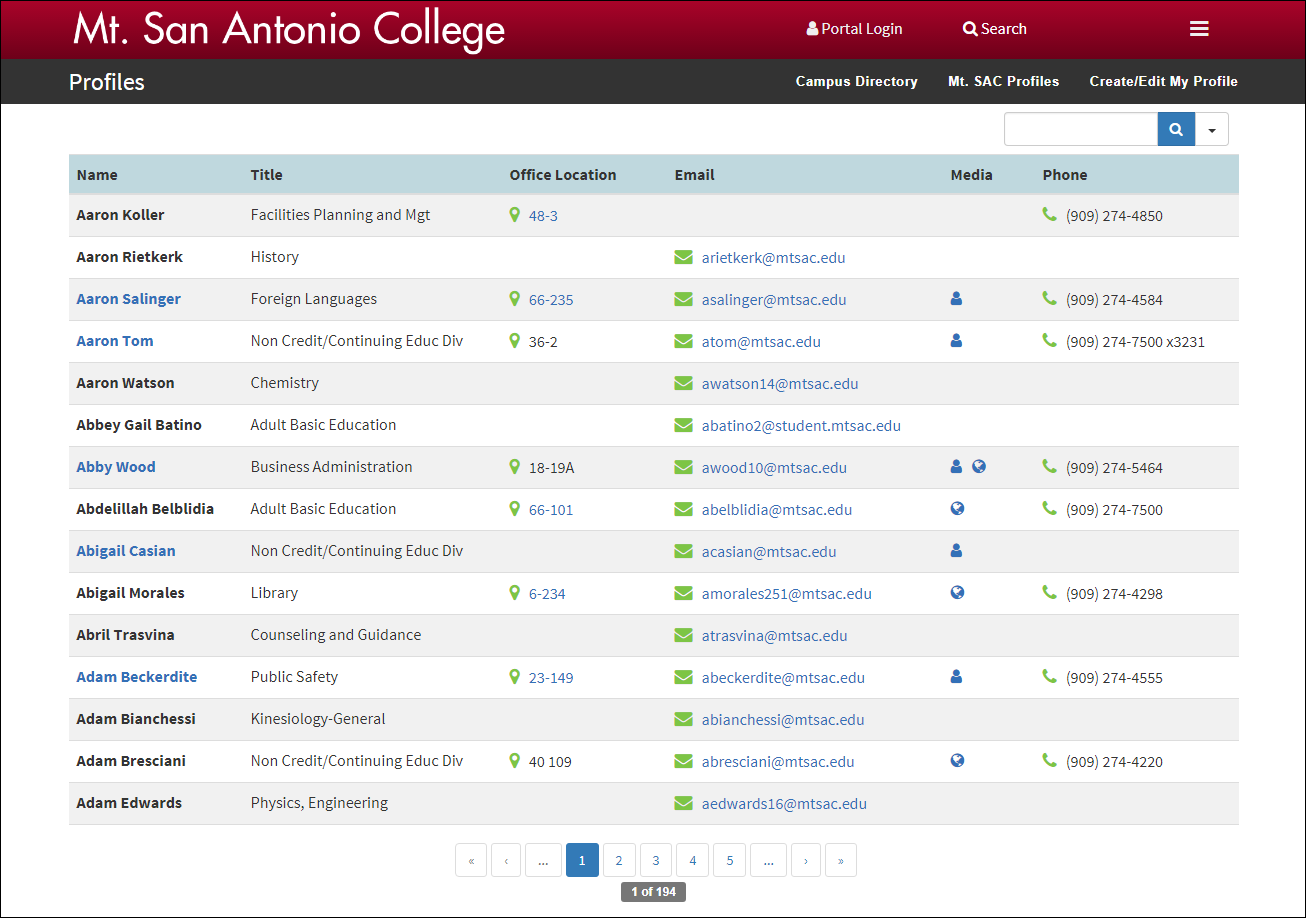 How Do I Start?
www.mtsac.edu/profiles/start
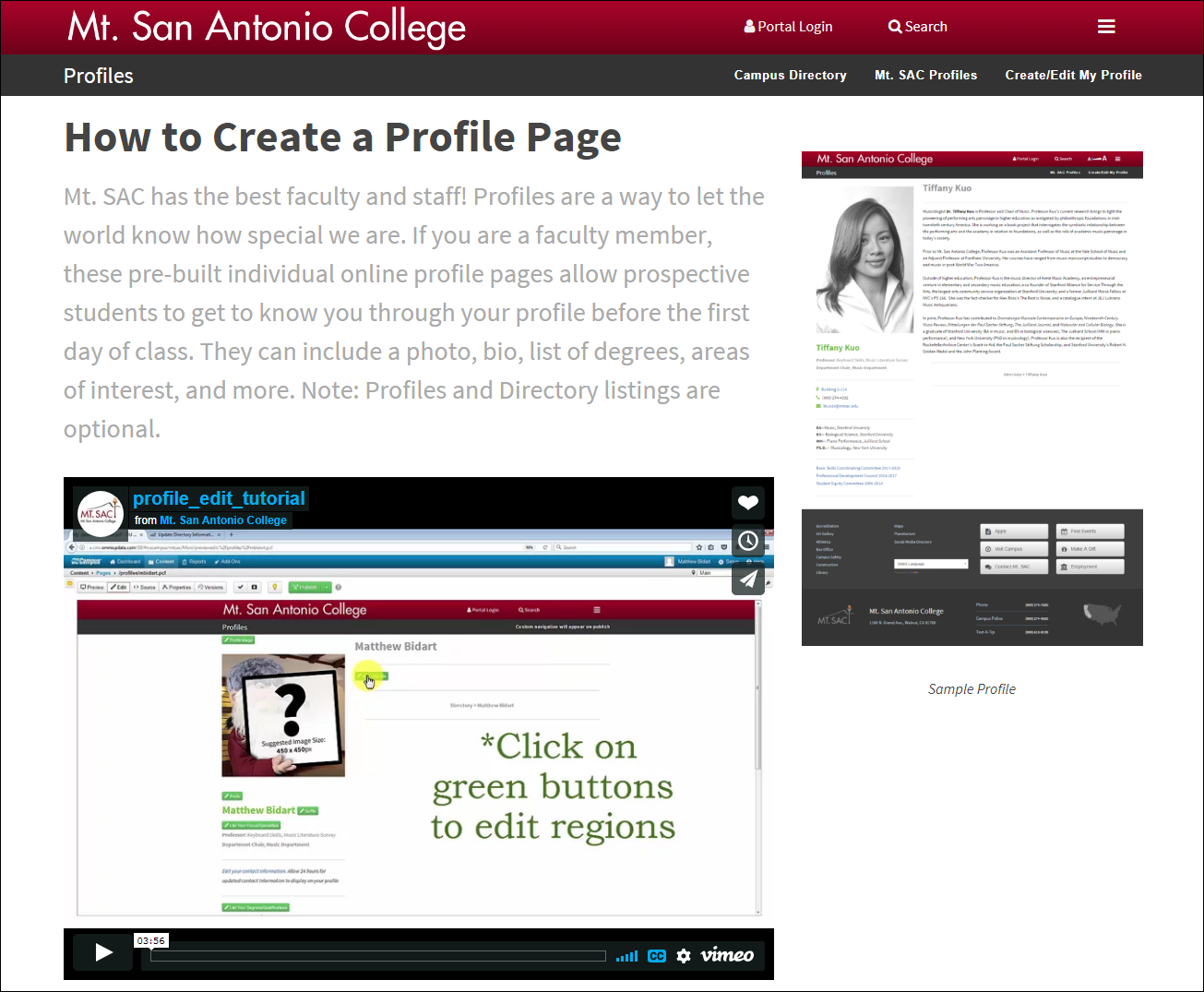 Update Directory Information in Banner
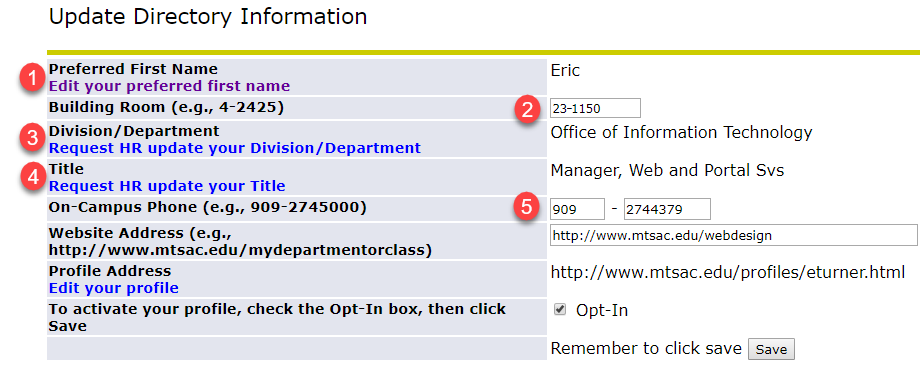 You may want to:
Add a Preferred First Name (e.g., “Bill” for William)
To update your Building & Room Number
To request an updated Division/Department
To request an updated Title
To update your phone number
Banner Configuration (Continued)
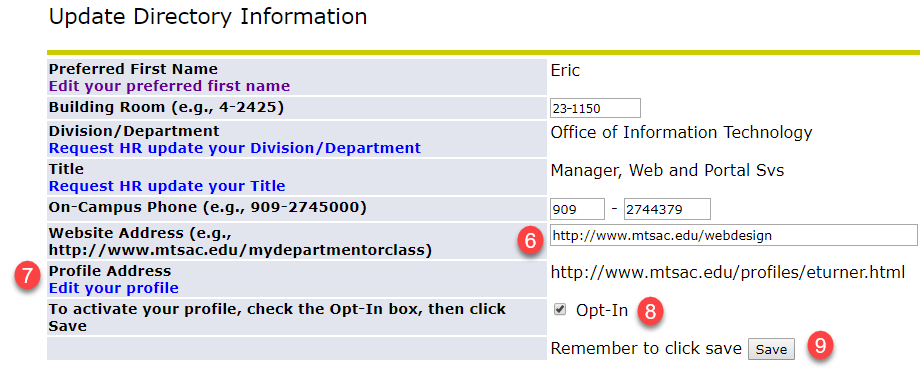 Enter/Update your Mt. SAC web address (if you have one)
Edit your profile address (Done for you by default)
Check the Opt-In checkbox
Click Save
Click Link to Edit Your Profile
Edit Your Profile
Click the Edit button
Click the green button next to an editable region
Clear out sample text and enter your own
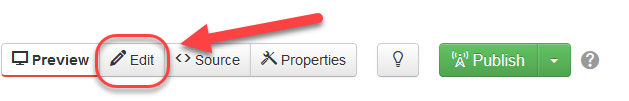 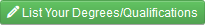 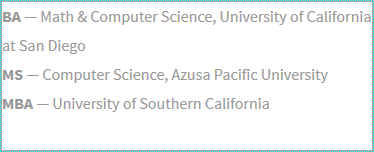 Save & Publish
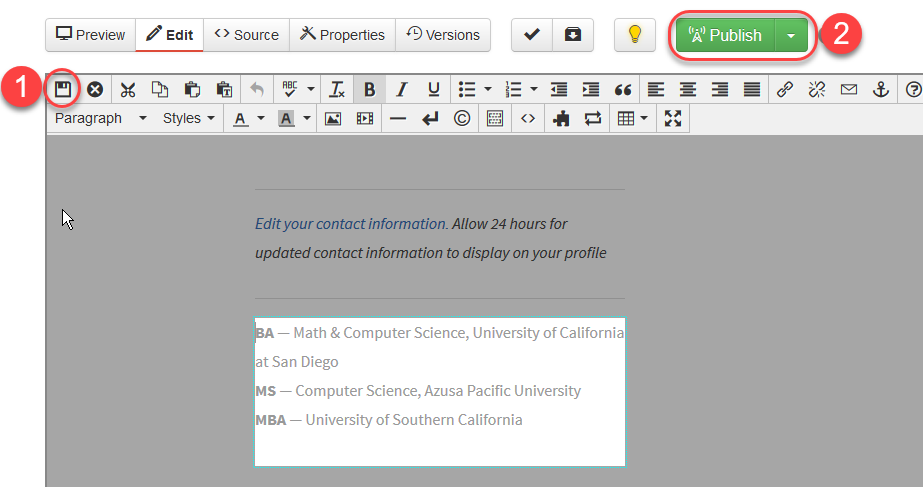 Adding Photos
Click the Profile Image button 
Click the Insert Picture Button icon in the toolbar 
Click the Browse button 
Click Photos Folder button
Click Upload
Click the Add button or drag your photo from your computer
Click Start Upload
Click Insert
Click the Save icon
Publish your photo or let IT know your photo is ready
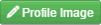 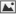 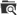 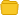 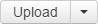 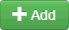 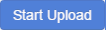 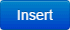 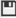 Request a Photo Publish
www.mtsac.edu/profiles/request
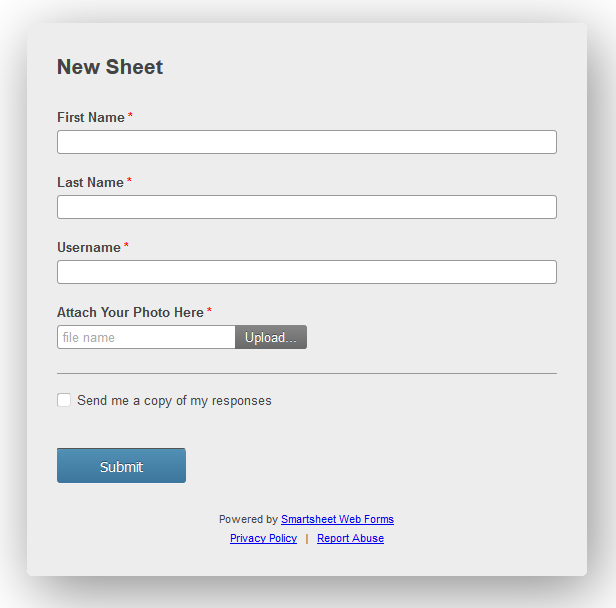 To Request Title or Department Changes
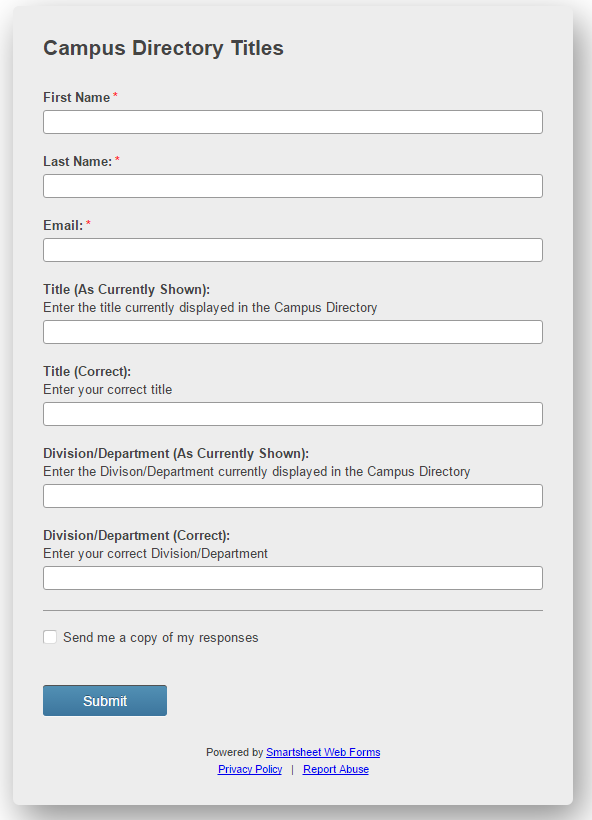 www.mtsac.edu/directory/request
Have You Had Any of These Challenges?
How do I get a hold of my department chair?
What is the email address of my colleague?
Where is building 10?
How do I see someone’s profile?
www.mtsac.edu/directory
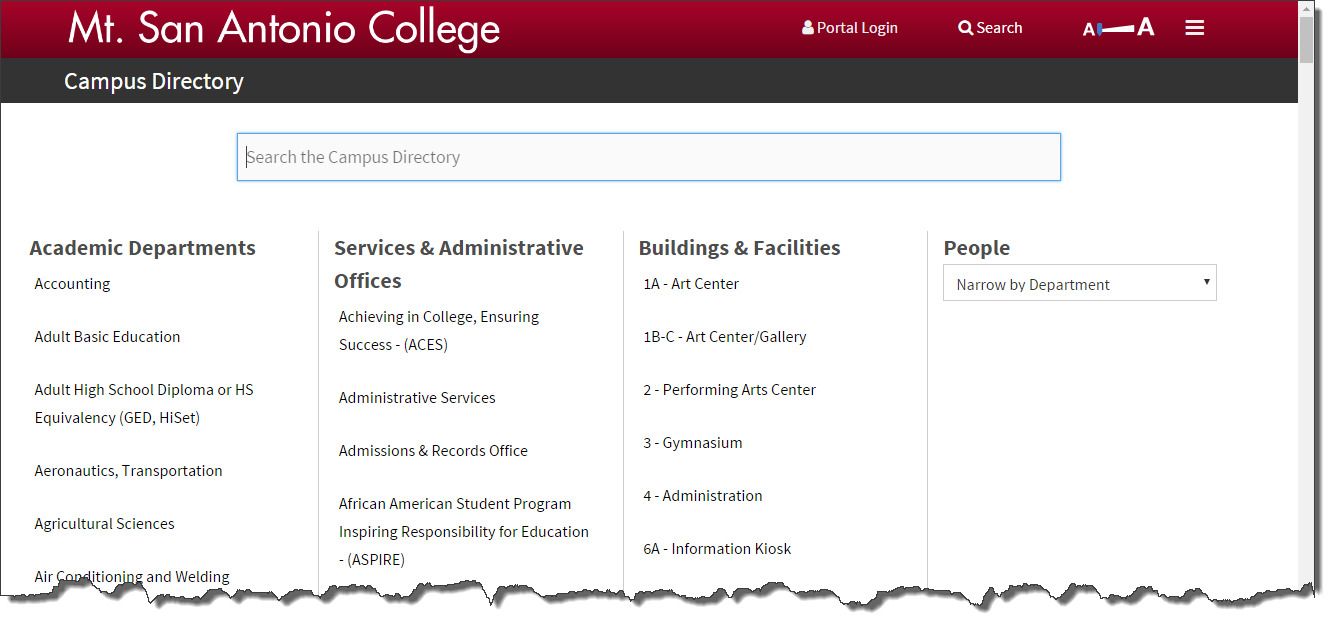 Homepage Link
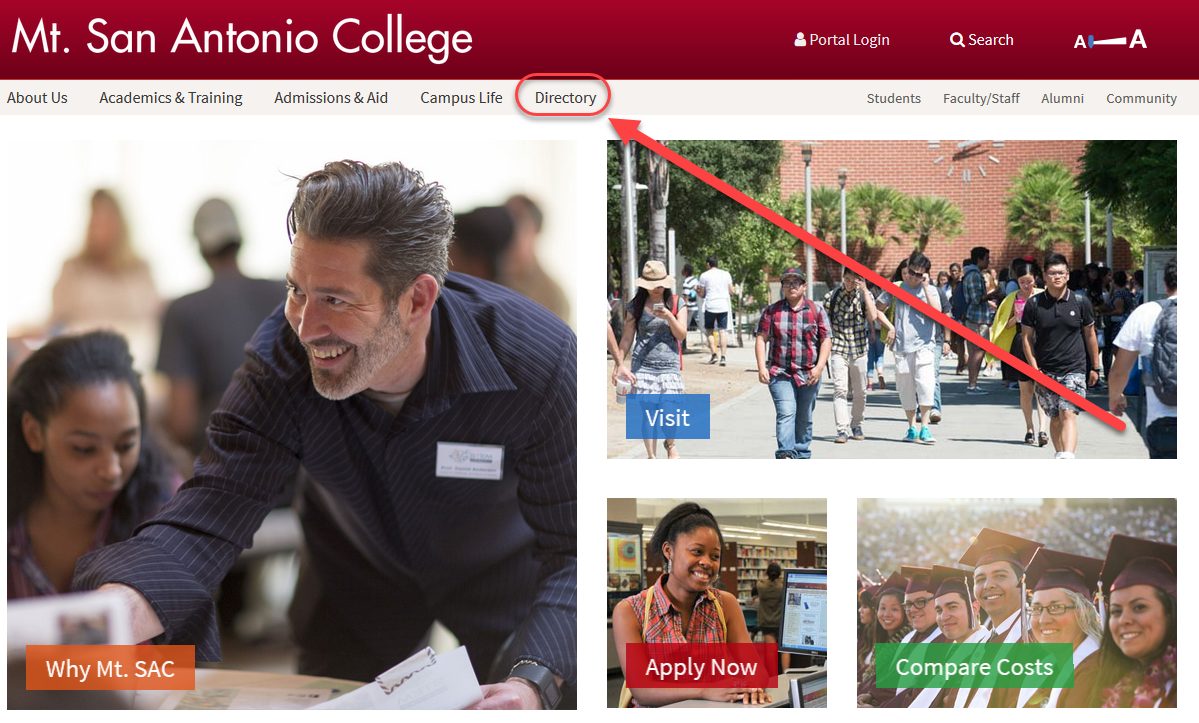 Academic Departments
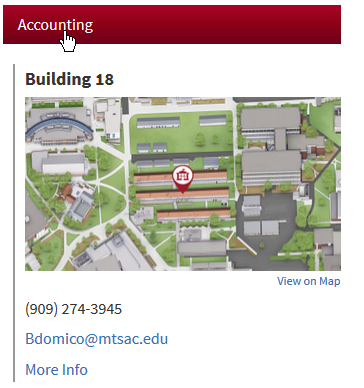 Services & Administrative Offices
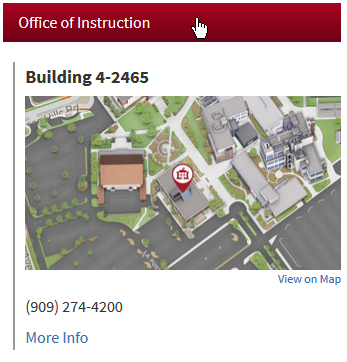 Buildings & Facilities
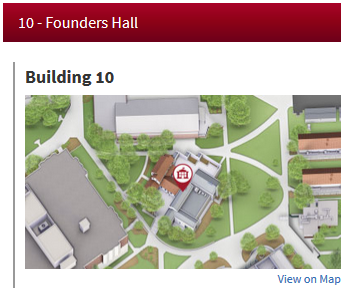 People Search
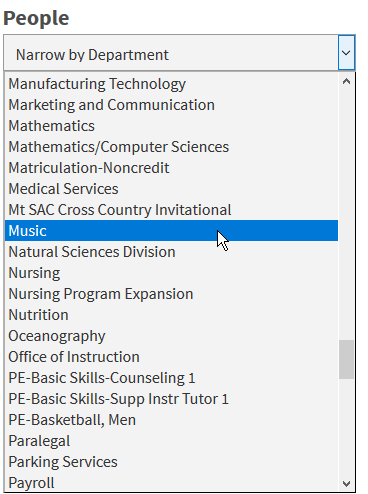 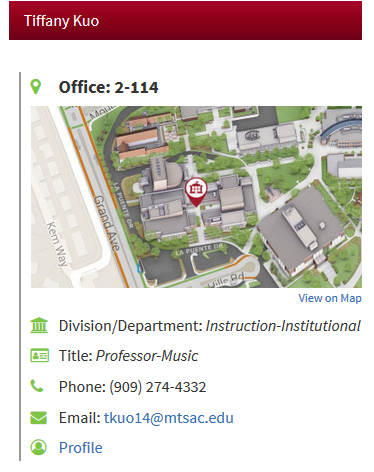 Let’s See IT…
http://www.mtsac.edu/directory
http://www.mtsac.edu/profiles